Spreading Joy in Medicine
Faculty/Presenter Disclosure
Andrew Clarke, MD MEd DOHS
Relationships with commercial interests:
Grants/Research Support: CMPA Research / Risk Management Grant 2011
Speakers Bureau/Honoraria: None
Consulting Fees: None
Other: Employed full-time by Doctors of BC, asExecutive Director, Physician Health Program
No incentives for case volume
Not paid Fee for Service
Clinical Associate Professor, Department of PsychiatryUniversity of British Columbia
Objectives
As a result of this session, I hope that you will:
KNOW one technique to reflect appreciatively on how your team or community is doing
FEEL inspired and empowered to learn more about some ways of thinking about group wellness
PLAN to do something to spread your goodness elsewhere.
Agenda
Connect this exercise to the theme of the conference
Explain the handout – DON’T FILL IT OUT YET, PLEASE!
We will complete the handout together, step-by-step.
Discover some of our relative strengths
Envision a future where we spread our strengths from one community to another
Why talk about this now? / Connection to PMH
Creating multiple interprofessional environments across the province
all are similar but each is unique
progress will be uneven
Individual wellbeing  team and system wellbeing
Tools for individual reflection  tools for team reflection
                                                     system reflection
Step by step explanation
Walking through the handout
What do we mean by “My medical community”?
Here “medical community” has a broad meaning – you decide.
Should include practitioners other than just yourself.
We would like to collect the sheets to understand how you defined it.
Not asking for your name  (be honest)
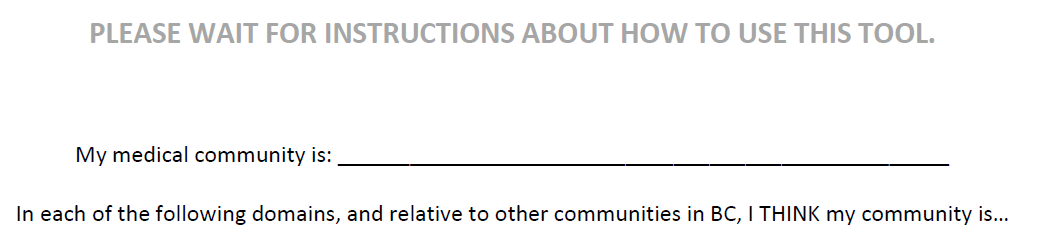 What you THINK
Subjectivity is good
We’re not concerned with “objective truth” here
We want to know your impression, your gut.
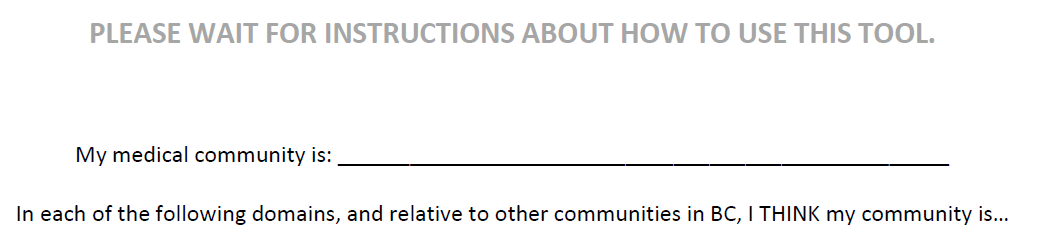 Relative to other communities in BC…
Not in absolute terms (i.e., not the whole world)
Just the people and communities in the “universe” of GPSC, i.e. BC.
Calls back to however you chose to define community.
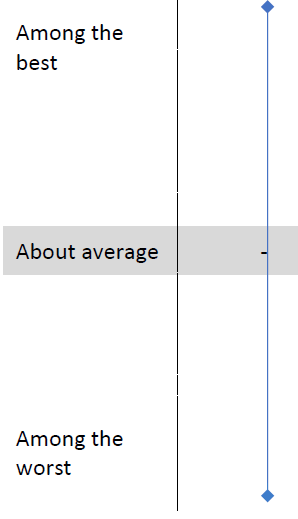 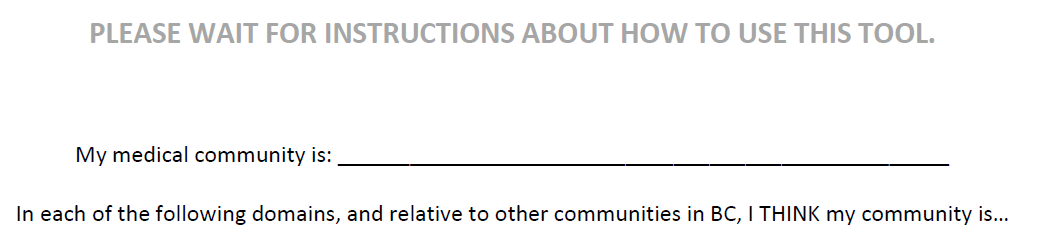 What we mean by Joy
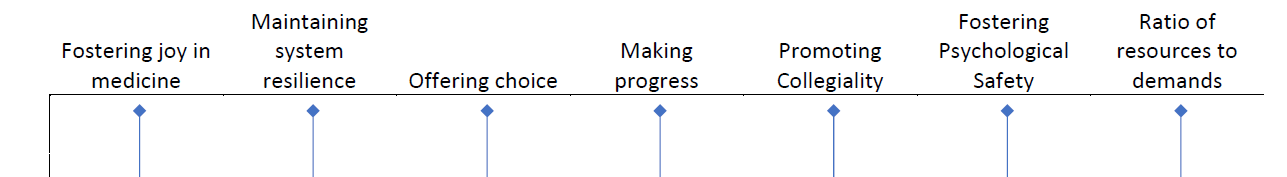 JOY
MEANING
& PURPOSE
CAREFREE
PLEASURE
Huta, V. & Ryan, R. Pursuing Pleasure or Virtue: The Differential and Overlapping Well-Being Benefits of Hedonic and Eudaimonic Motives. Journal of Happiness Studies 11, 735–762 (2010).
What we mean by System Resilience
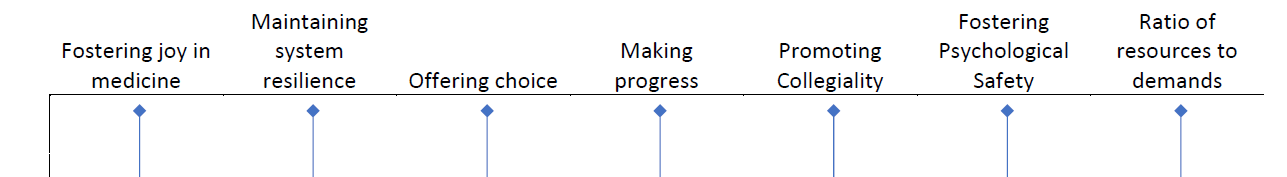 The capacity of the system as a whole to perform four functions with respect to adverse events:
planning and preparation
absorbtion
recovery
adaptation
Different from how the system fosters resilience for individual subunits (people)
Exists as a tradeoff with system efficiency
Janssen, M. A. & Anderies, J. M. Robustness Trade-Offs in Social-Ecological Systems. International Journal of the Commons 1, 43–65 (2007).
Fiksel, J. Designing Resilient, Sustainable Systems. Environ. Sci. Technol. 37, 5330–5339 (2003).
Linkov, I. et al. Measurable Resilience for Actionable Policy. Environ. Sci. Technol. 47, 10108–10110 (2013).
Hoffman, R. R. & Woods, D. D. Beyond Simon’s Slice: Five Fundamental Trade-Offs that Bound the Performance of Macrocognitive Work Systems. IEEE Intelligent Systems 26, 67–71 (2011).
[Speaker Notes: We’re not meaning
- the resilience of the components of the system (i.e., doctors within the system)
- the way that the system fosters individual resilience]
Why ask about choice?
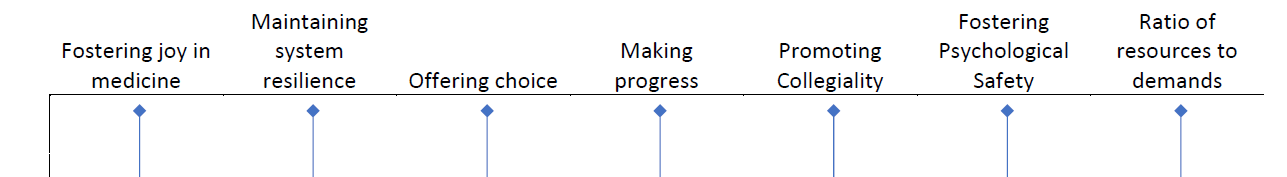 Basic Psychological Needs
CHOICE(autonomy)
Ryan, R. M. & Deci, E. L. Self-determination theory and the facilitation of intrinsic motivation, social development, and well-being. American Psychologist 55, 68–78 (2000).
Why ask about progress?
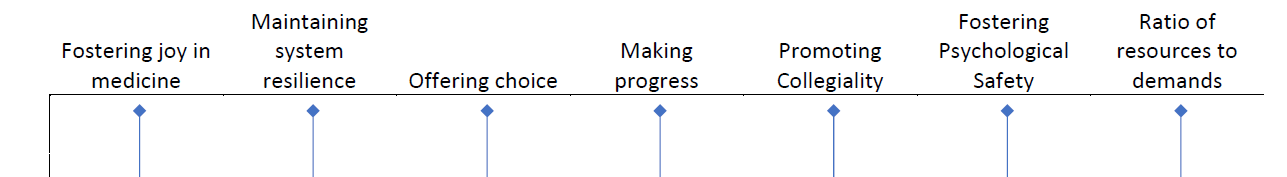 Basic Psychological Needs
PROGRESS(competence)
CHOICE(autonomy)
Ryan, R. M. & Deci, E. L. Self-determination theory and the facilitation of intrinsic motivation, social development, and well-being. American Psychologist 55, 68–78 (2000).
Why ask about collegiality?
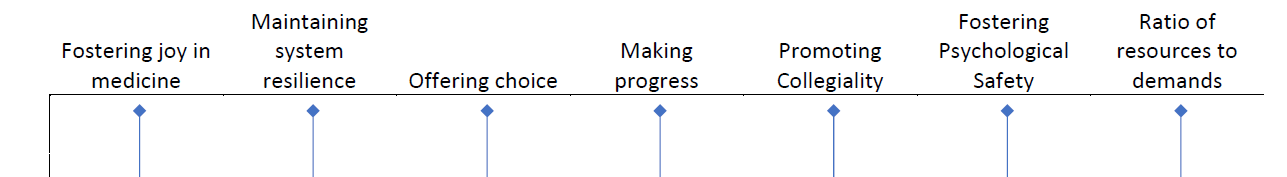 Basic Psychological Needs
COLLEGIALITY(relatedness)
PROGRESS(competence)
CHOICE(autonomy)
Ryan, R. M. & Deci, E. L. Self-determination theory and the facilitation of intrinsic motivation, social development, and well-being. American Psychologist 55, 68–78 (2000).
What we mean by Psychological Safety
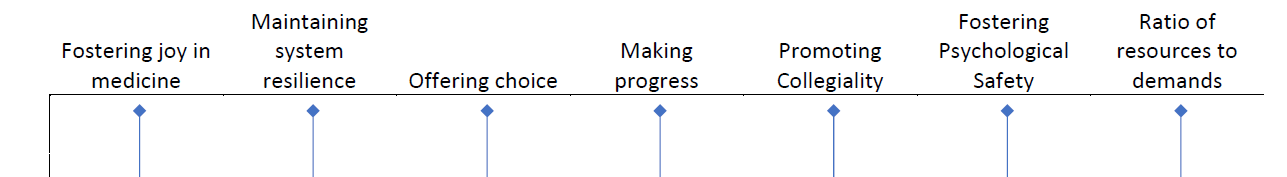 the degree to which people view the environment as conducive to interpersonally risky behaviors like speaking up or asking for help
Edmondson, A. C., Higgins, M., Singer, S. & Weiner, J. Understanding Psychological Safety in Health Care and Education Organizations: A Comparative Perspective. Research in Human Development 13, 65–83 (2016).
What we mean by Ratio of resources to demands
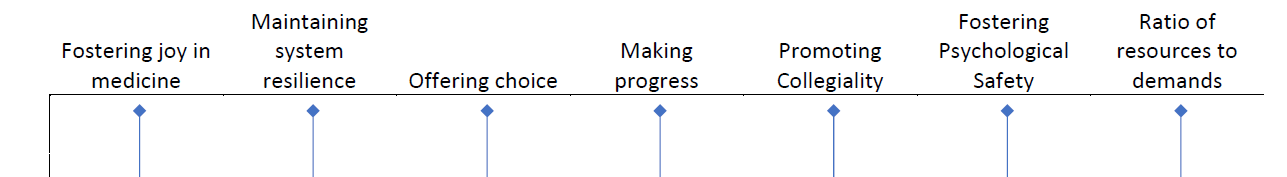 Demands: aspects of a job that require sustained physical or mental effort and are therefore associated with certain physiological and psychological costs
Resources: aspects of the job that may do any of the following: 
be functional in achieving work goals; 
reduce the associated physiological and psychological costs of demands; 
stimulate personal growth and development
Schaufeli, W. B. Applying the Job Demands-Resources model: A ‘how to’ guide to measuring and tackling work engagement and burnout. Organizational Dynamics doi:10.1016/j.orgdyn.2017.04.008
Consiglio, C. Interpersonal strain at work: A new burnout facet relevant for the health of hospital staff. Burnout Research doi:10.1016/j.burn.2014.07.002
Demerouti, E., Bakker, A. B., Nachreiner, F. & Schaufeli, W. B. The job demands-resources model of burnout. Journal of Applied Psychology 86, 499–512 (2001).
Schaufeli, W. B., Bakker, A. B., van der Heijden, F. M. M. A. & Prins, J. T. Workaholism, burnout and well-being among junior doctors: The mediating role of role conflict. Work & Stress 23, 155 (2009).
Time to stand up and walk around!
SPECTRUM EXERCISE
[Speaker Notes: In this section of the workshop, we will move away from tables.  We designate one side of the room as “best in BC”, and the other as “worst in BC”
Going through each of the facets that we talked about, we get people to stand where they think their community fits.  Then we’ll ask some people from either end to talk about why they think that. 
This also helps people see who are the communities where good practices exist that we can learn from.  
When we’re done, we go back to tables to do a bit of action planning.]
Where to stand
ABOUT AVERAGE
BEST IN BC
Back to your tables
ACTION PLANNING
So what now?
We will go back to tables and discuss a couple of questions:

Based on what I’ve heard today,
Which facet inspires me to contribute toward improving it in my community?
Which communities were above average in that area?
What would it look like for me to learn from them?

What would it look like for me to help someone in an area where my community is above average?
WRAP UP AND DEBRIEF
Thank you!
Questions and Comments?
andrew@physicianhealth.com
604-398-4301 (Direct)
800-663-6729 (24/7 Help)